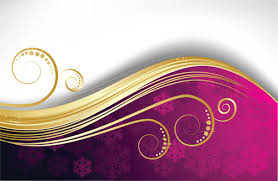 সবাইকে শুভেচ্ছা
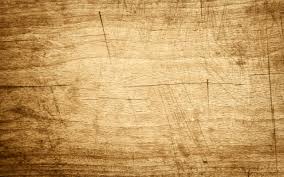 পূর্ব পাঠের পুনরালোচনা
কবিতার বিষয়বস্তু নিয়ে আলোচনা
দিলওয়ার ও তাঁর    
        সাহিত্যকর্ম
বিদেশি নরদানবদের আগ্রাসনের চিত্র
বাঙালির বিচিত্র জীবনচিত্র নিয়ে আলোচনা
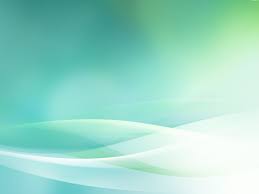 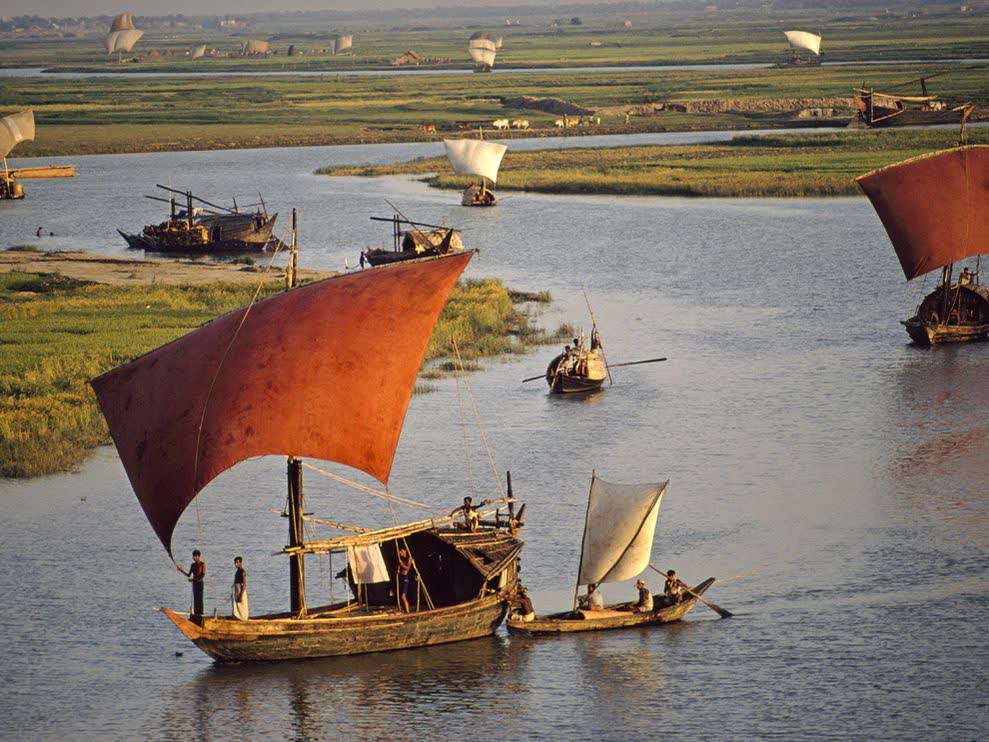 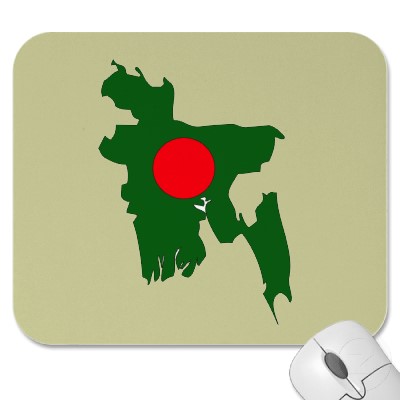 ২/২
রুপালি নদী বিধৌত বাংলাদেশ
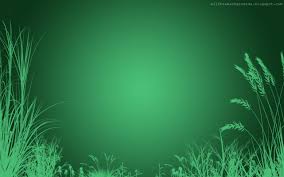 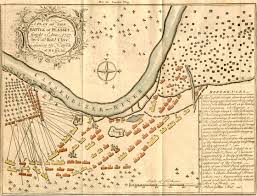 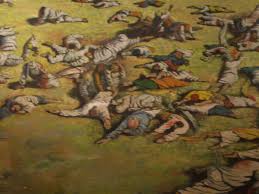 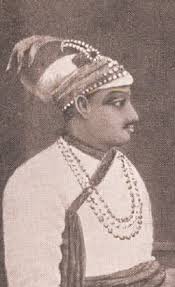 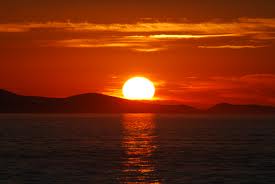 ১৭৫৭ সাল
পলাশীর প্রান্তরে নবাব সিরাজউদ্দৌলার পরাজয়ের মধ্য দিয়ে জাতির ভাগ্যাকাশে স্বাধীনতার সূর্য অস্তমিত হয়
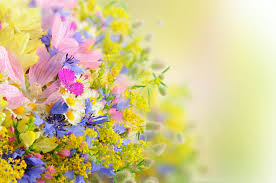 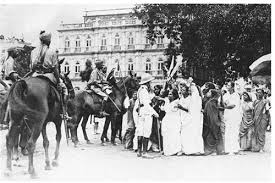 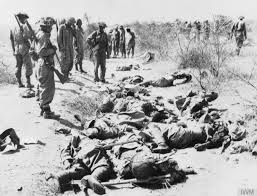 শুরু হয় ব্রিটিশদের নির্যাতন ও অত্যাচার
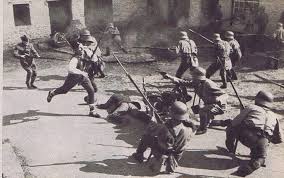 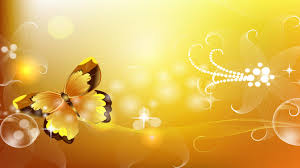 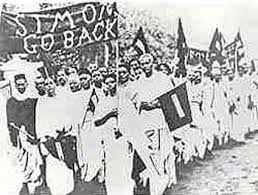 ১৯৪২ সাল
ব্রিটিশ বিরোধী আন্দোলন
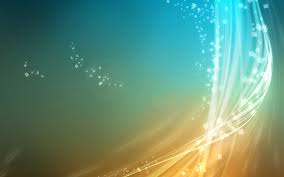 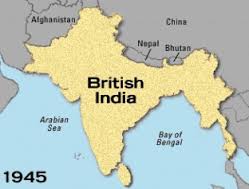 ১৯৪৫ সাল
ব্রিটিশ শাসনের অবসানের পর প্রতিষ্ঠিত হয় ভারতীয় উপমহাদেশ
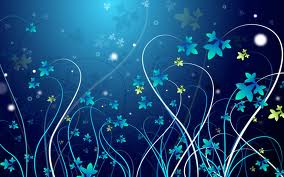 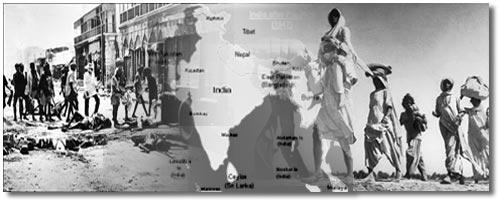 ১৯৪৭ সাল হিন্দু-মুসলিম দাঙ্গা
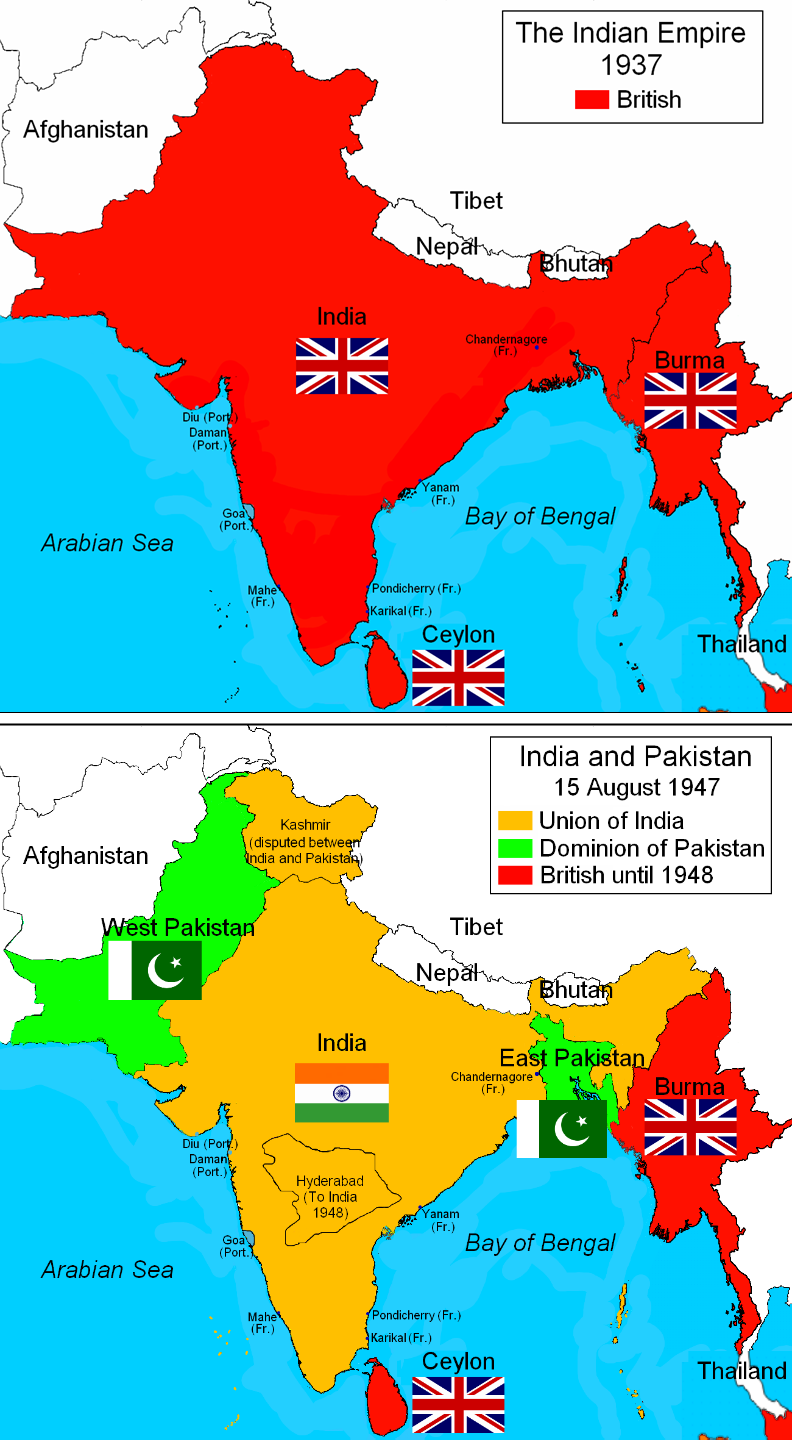 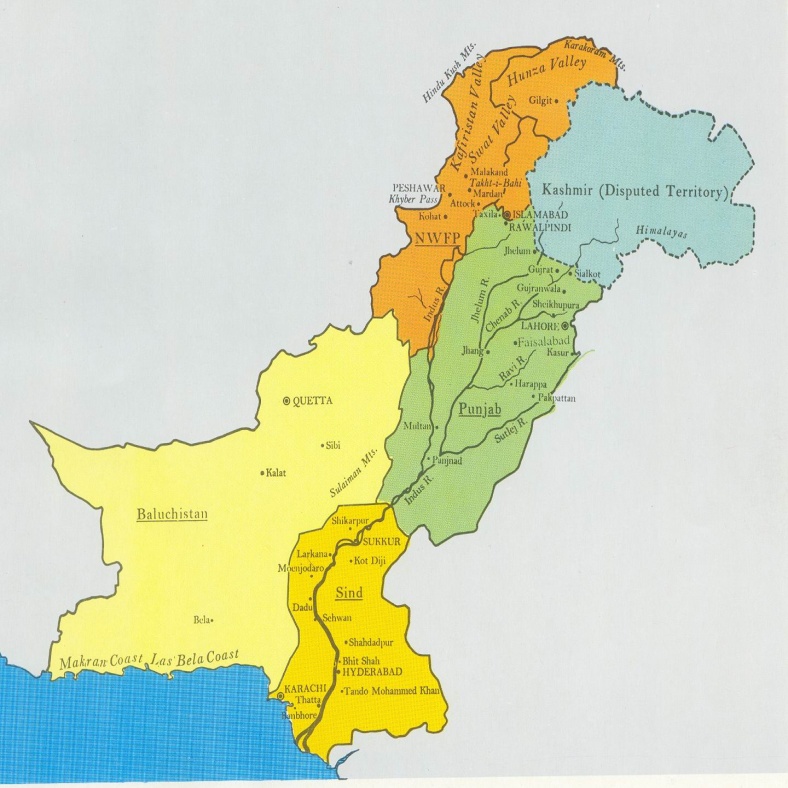 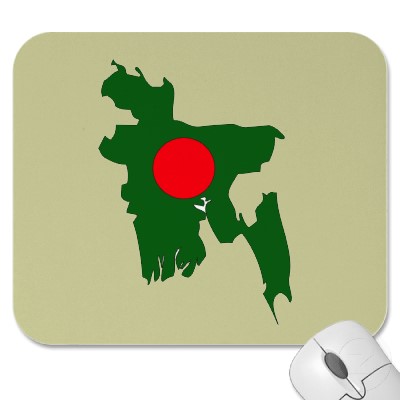 পাক-ভারত মানচিত্র
পশ্চিম পাকিস্তান
পূর্ব পাকিস্তান
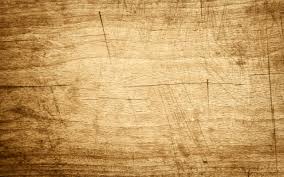 ১৯৪৮ সাল
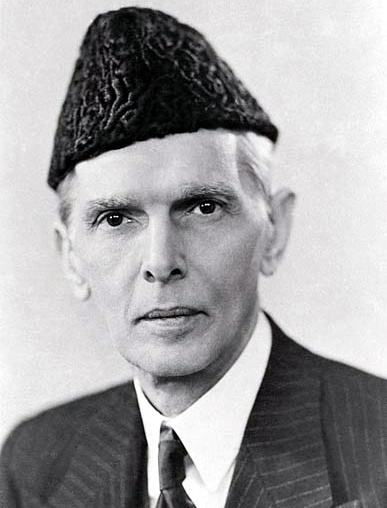 উর্দুই হবে পাকিস্তানের একমাত্র রাষ্ট্রভাষা
মোহাম্মদ আলি জিন্নাহ
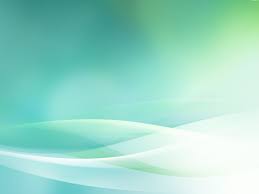 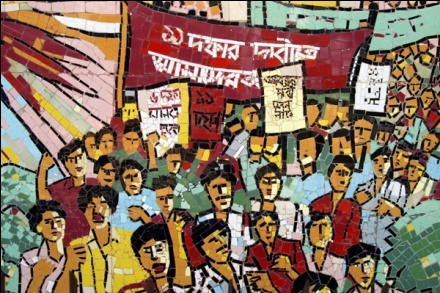 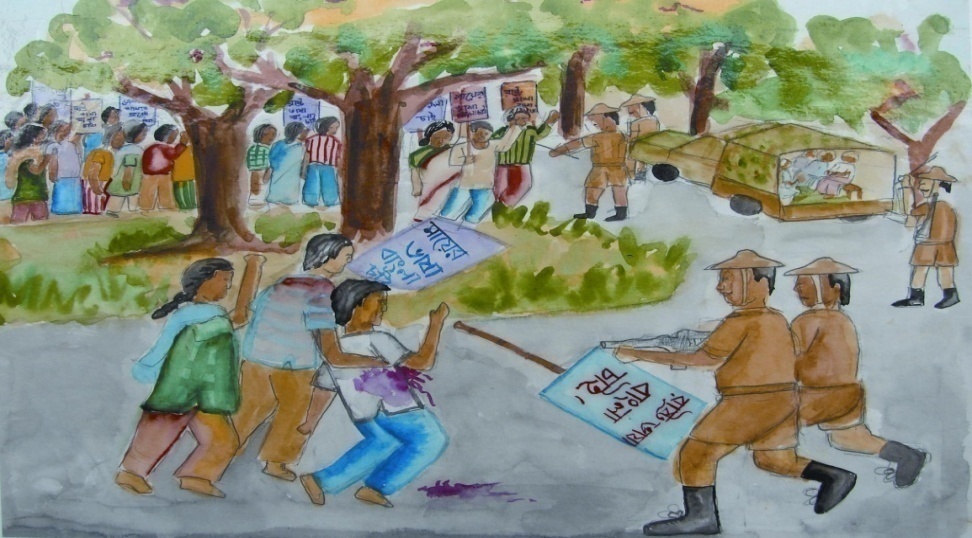 ১৯৫২ সাল
মিছিলের উপর শুরু হলো পাকিস্তানি বাহিনীর গুলি বর্ষণ
শুরু হলো ভাষার প্রতিবাদে আন্দোলন
প্রতিষ্ঠিত হয় বাংলা ভাষা
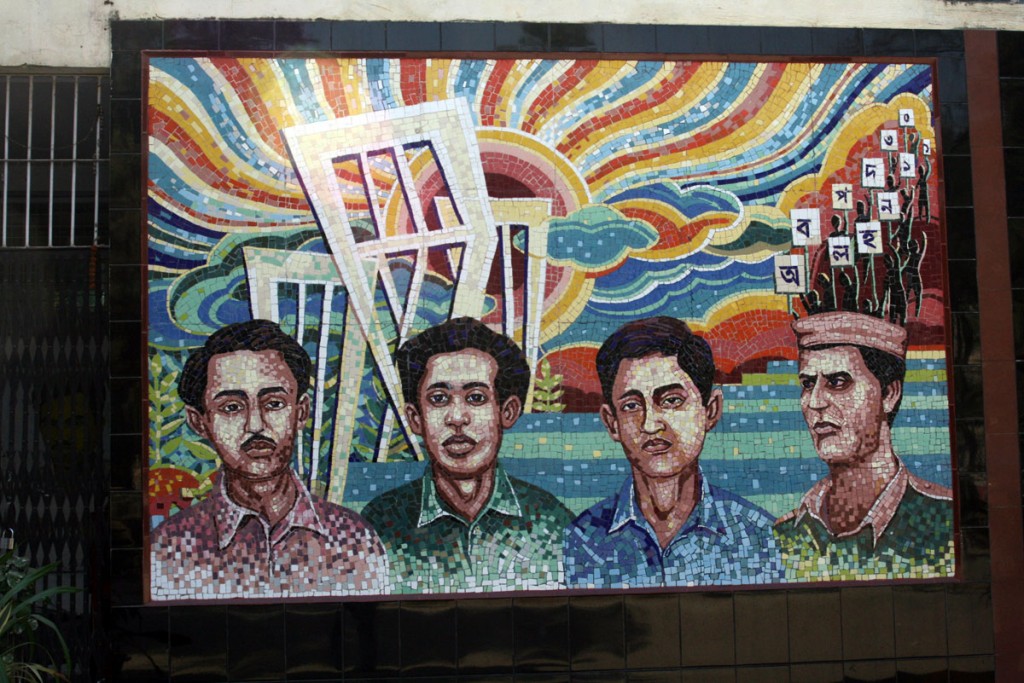 শহীদ হলেন শফিক, রফিক, বরকত, সালাম
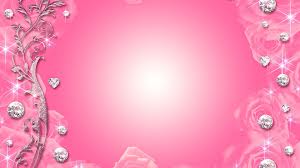 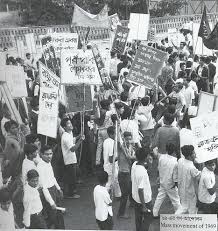 ১৯৬৯ সাল
পাকিস্তানি নরদানবদের বিরুদ্ধে গণঅভ্যুত্থান
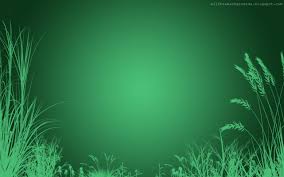 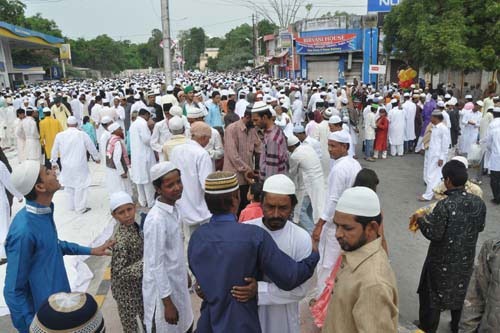 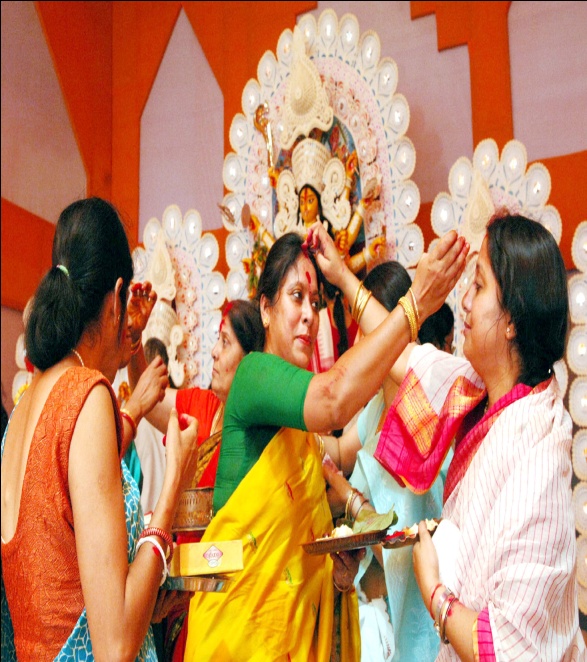 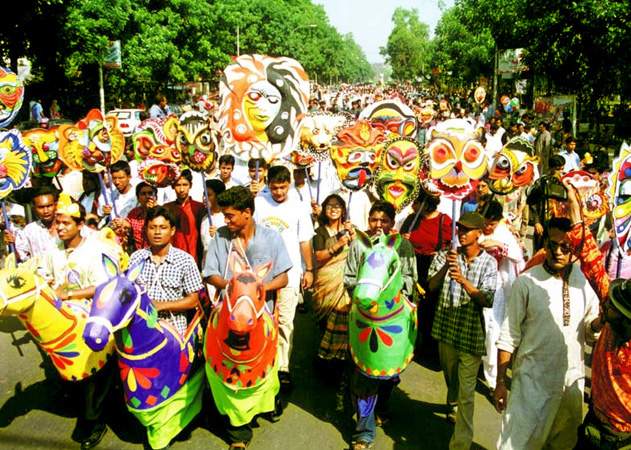 দুর্গা পূজা
ঈদ উৎসব
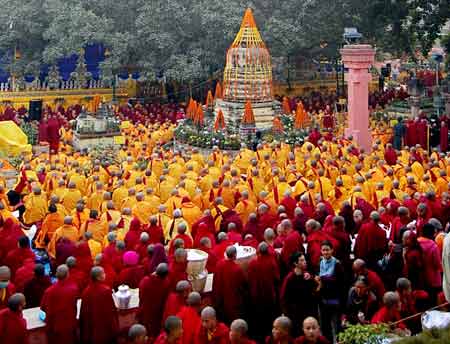 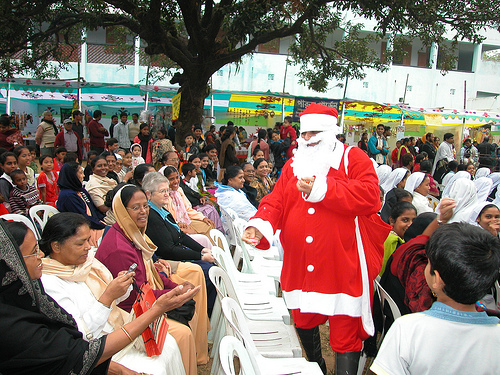 বাঙালির সম্প্রীতি,ঐতিহ্য ও তাদের জীবনের রং মুছে ফেলতে বদ্ধ পরিকর হয়
বৌদ্ধ পূর্ণিমা
পহেলা বৈশাখ
বড়দিন
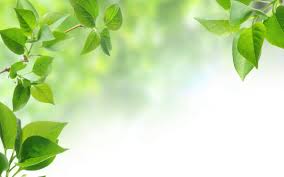 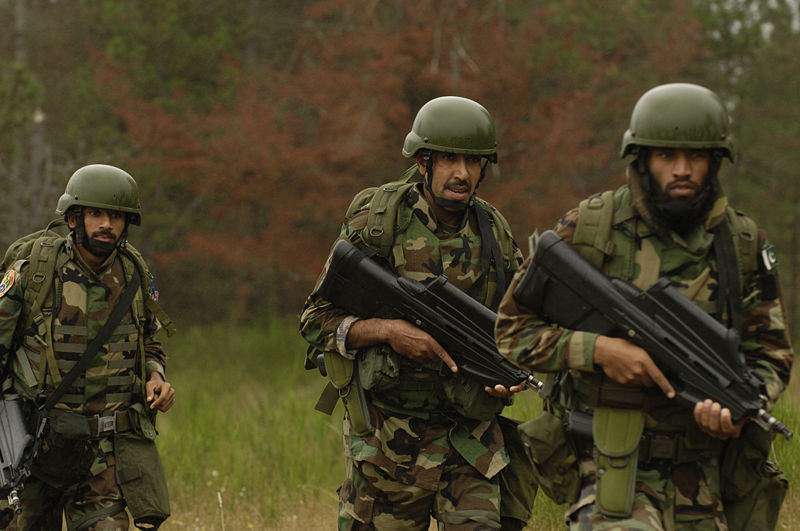 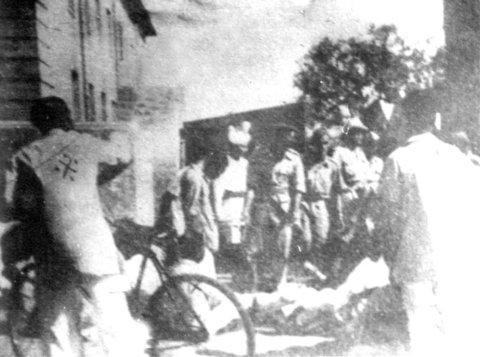 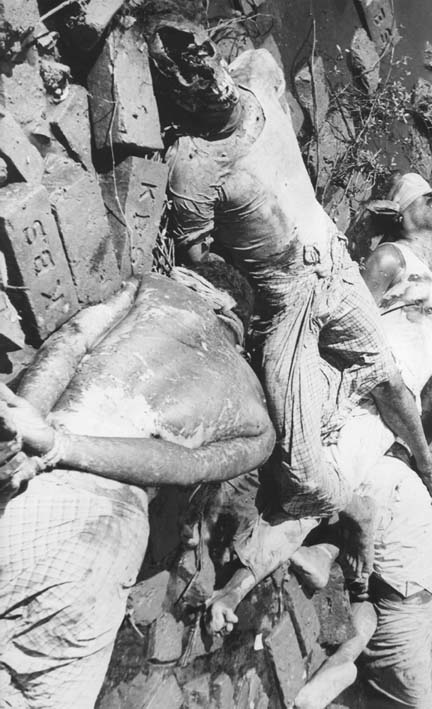 ১৯৭১ সাল
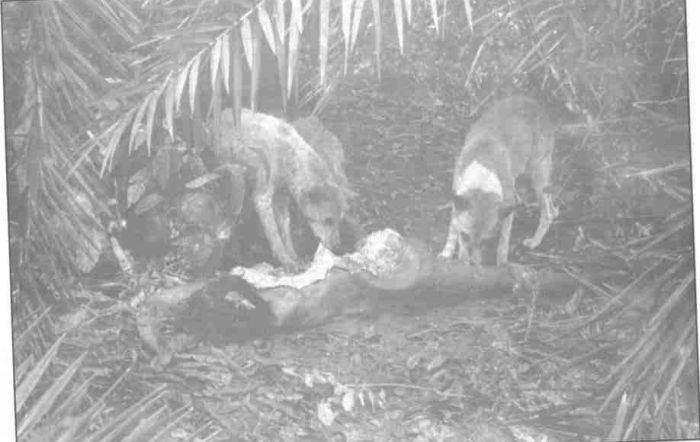 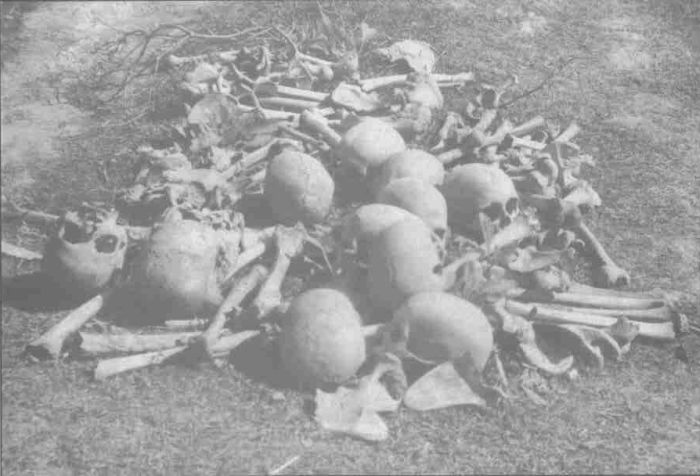 পাকিস্তানি নরদানবদের বর্বরতার শিকার হয় বাঙালি জাতি
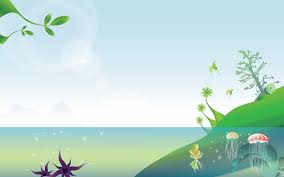 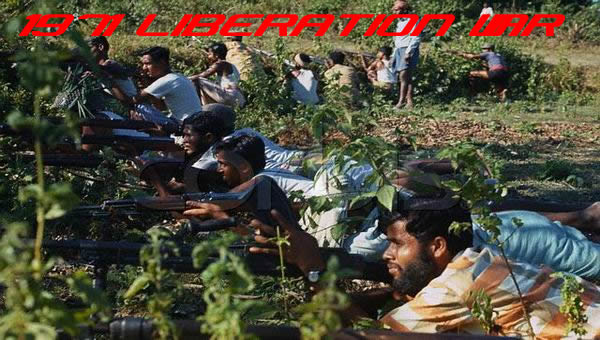 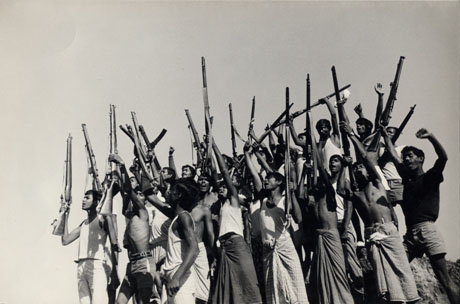 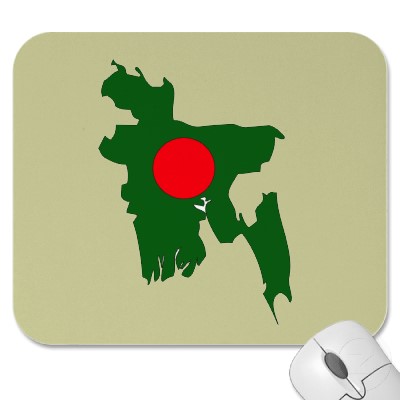 বাঙালি জাতি নরদানবদের বিরুদ্ধে প্রতিরোধ গড়ে তোলে
বিজয় ছিনিয়ে আনে
প্রতিষ্ঠিত হয় বাংলাদেশ
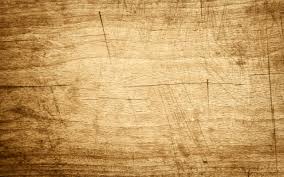 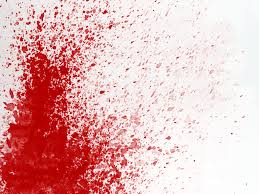 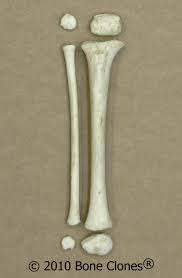 রক্তে আমার অনাদি অস্থি
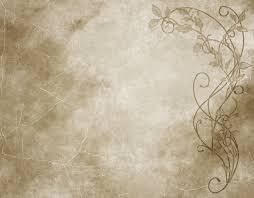 ছন্দ বৈশিষ্ট্য
পদ্মা তোমার যৌবন চাই 

          যমুনা তোমার প্রেম
= ৬+৬
 
 = ৬+২
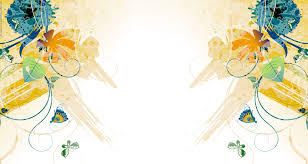 দলীয় 

            কাজ
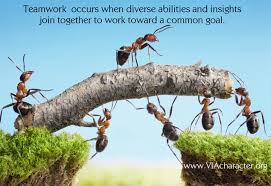 পদ্মা
যমুনা
সাহিত্য সাধনার স্বীকৃতি স্বরুপ তিনি যে পুরস্কার পেয়েছেন তার তালিকা কর।
কবিতায় ব্যবহৃত যুক্ত বর্ণগুলোর একটি তালিকা কর।
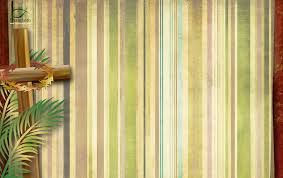 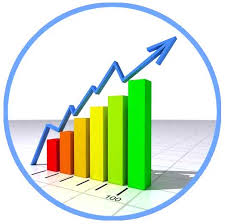 কবি কার বন্দনা করেছেন?
 ‘গণমানবের তুলি’ উক্তিটি দিয়ে কী  
      বুঝানো হয়েছে?
 ‘প্রাণের জাহাজ’ কারা?
 ‘পদ্মার যৌবন’ কথাটি কী অর্থে ব্যবহৃত 
      হয়েছে?
 ‘রক্তে আমার অনাদি অস্থি’ উক্তিটি দ্বারা 
      কী বুঝানো হয়েছে?
মূল্যায়ন
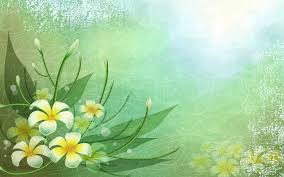 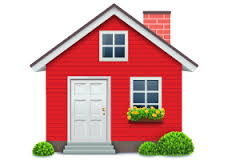 বাড়ির 
 কাজ
‘দেশপ্রেম’ বিষয়ক একটি নিবন্ধ তৈরি কর।
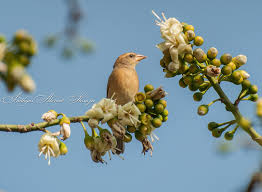 সার্থক জনম মাগো  
  জন্মেছি এই দেশে
সার্থক জনম মাগো 
  তোমায় ভালোবেসে।
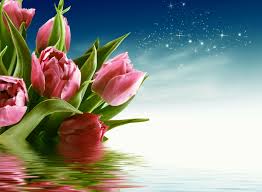 ধন্যবাদ
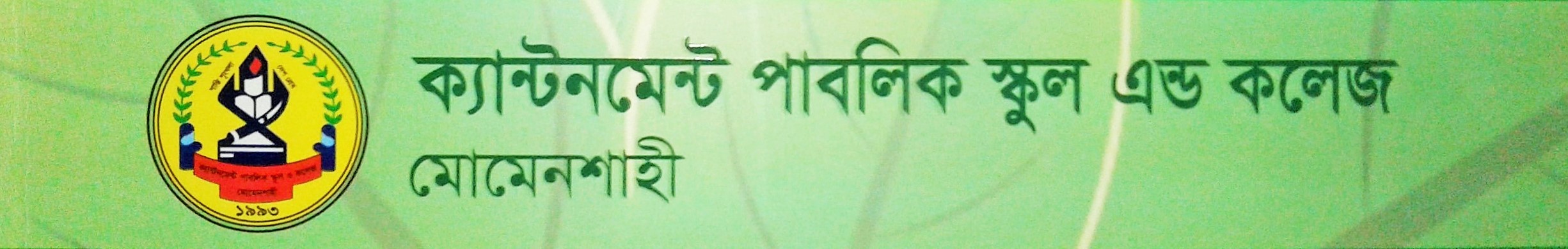